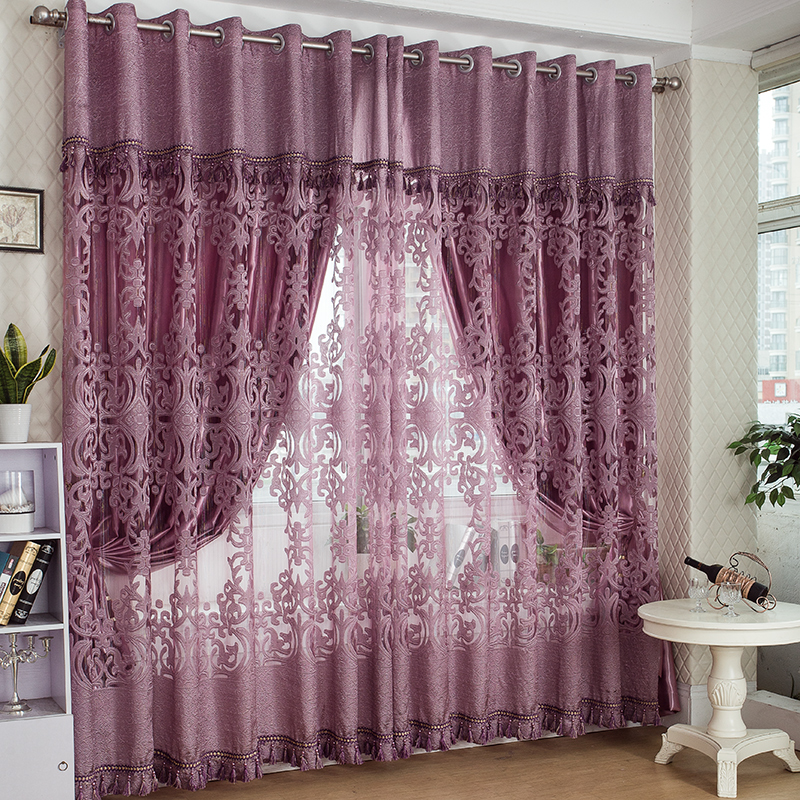 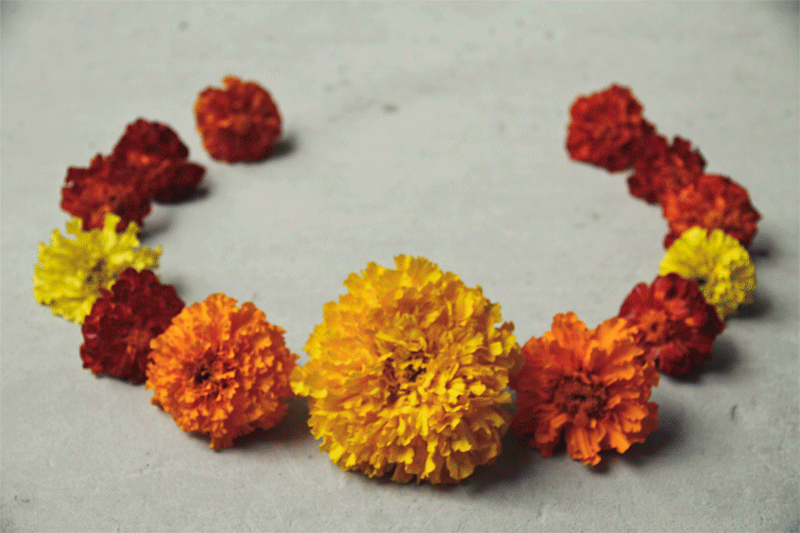 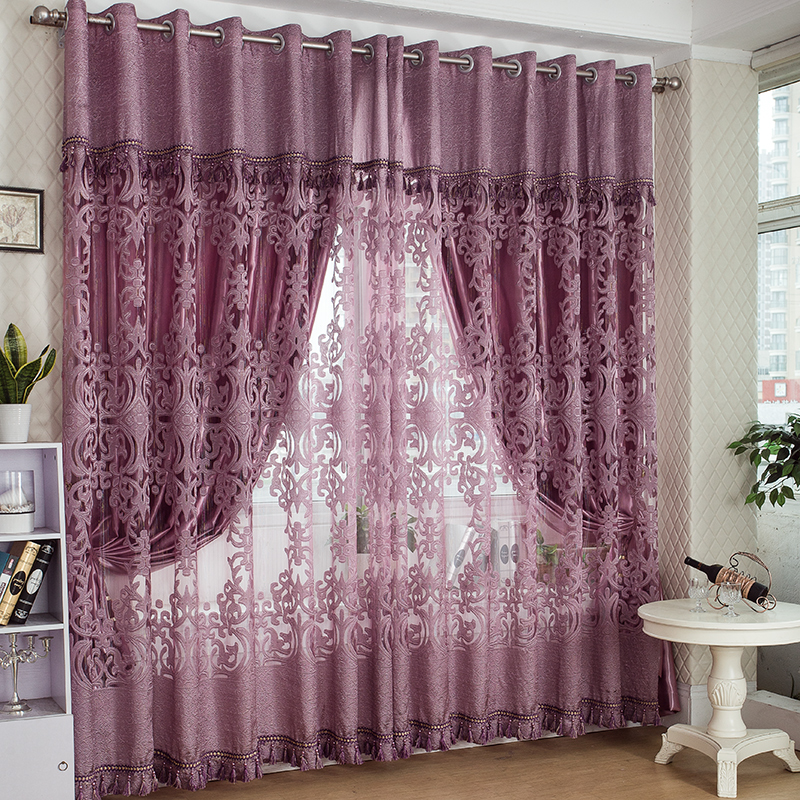 স্বাগতম
শিক্ষক পরিচিতি
পাঠ পরিচিতি
শ্রেণি: অষ্টম
বিষয়: তথ্য ও যোগাযোগ প্রযুক্তি
অধ্যায়: প্রথম (পাঠ-০২)  
পাঠ: ২৩
সময়: ৫০ মিনিট
তারিখ: ২৫/0৭/201৯
মোঃ শরিফুল ইসলাম 
সহকারী শিক্ষক (ICT) 
শাল্টিমুরাদপুর বালিকা উচ্চ বিদ্যালয়
নবাবগঞ্জ, দিনাজপুর।
০১৭৪৫৫৫৭৯১৬
E-mail-islamshariful1980@gmail.com
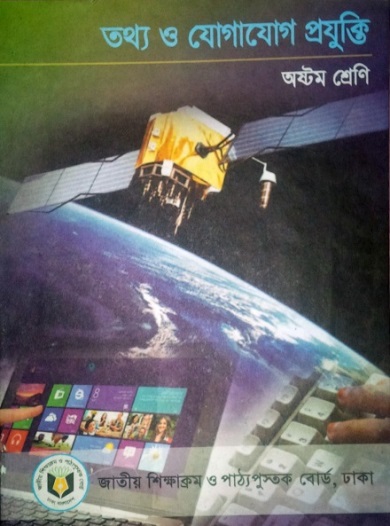 ছবিতে লোকগুলো কী করছে?
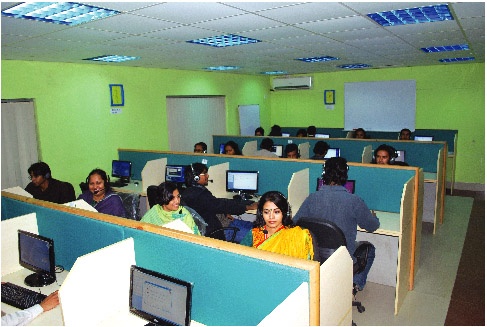 এ ধরনের অফিসে কাজ করার জন্য কর্মীদের কি কাজ জানতে হবে?
আজকের আলোচ্য বিষয়…
কর্মসৃজন ও কর্মপ্রাপ্তিতে তথ্য ও যোগাযোগ প্রযুক্তি
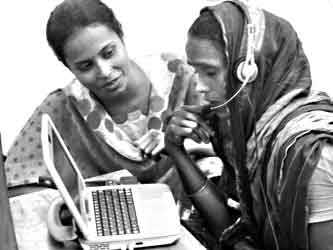 শিখণফল
এই পাঠ শেষে শিক্ষার্থীরা…
১। ICT ব্যবহারে কর্মক্ষেত্রে প্রাপ্ত সুবিধাসমূহ বর্ণনা করতে পারবে; 
২। ICT -র প্রভাবে মানুষের কাজের ধরণের পরিবর্তন ব্যাখ্যা করতে পারবে; 
৩। ICT বিস্তারের ফলে নতুন কাজের সৃষ্টি সম্পর্কে ব্যাখ্যা করতে পারবে;
আইসিটি ব্যবহারে কর্মীর দক্ষতা
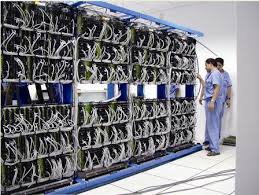 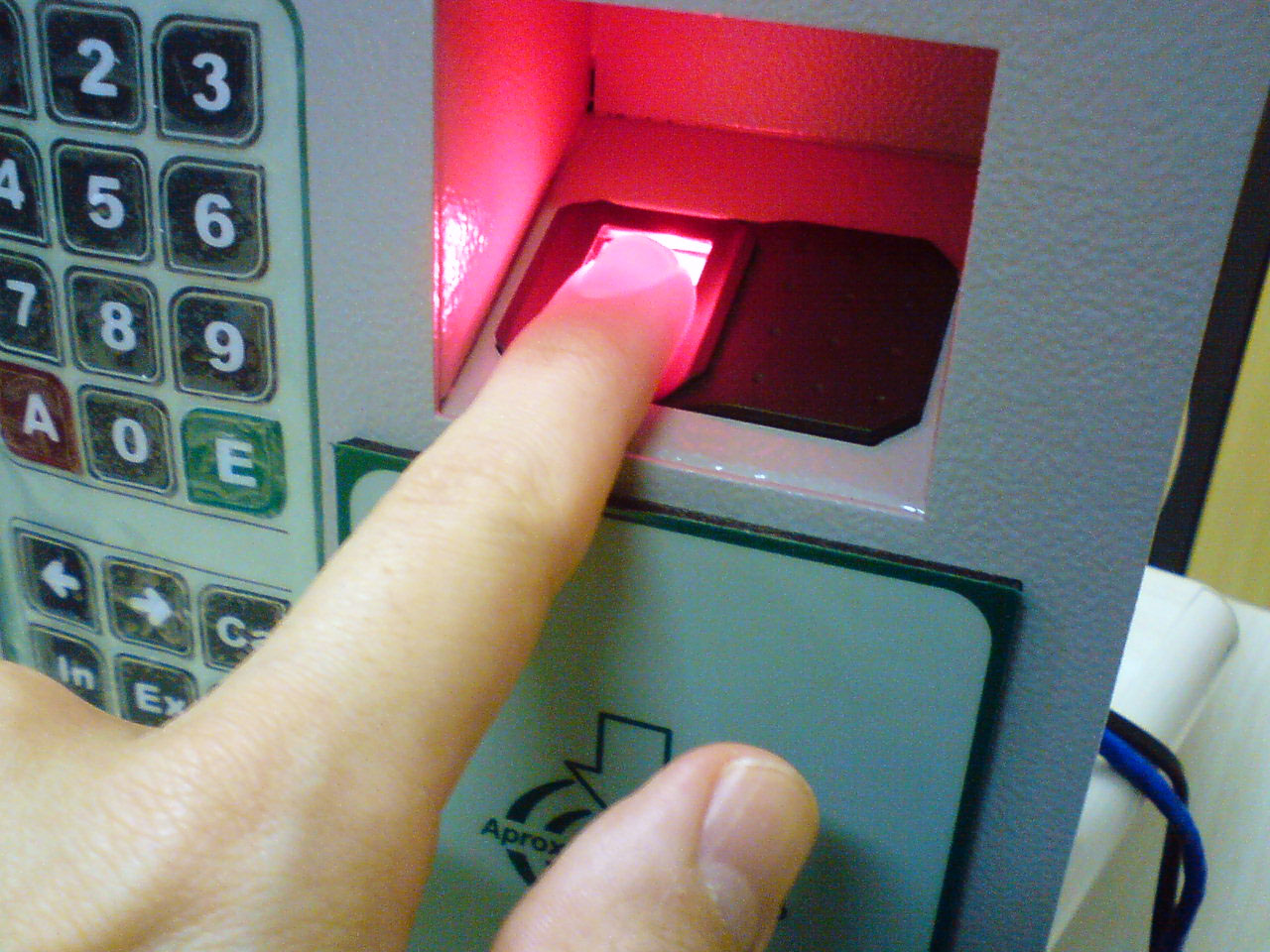 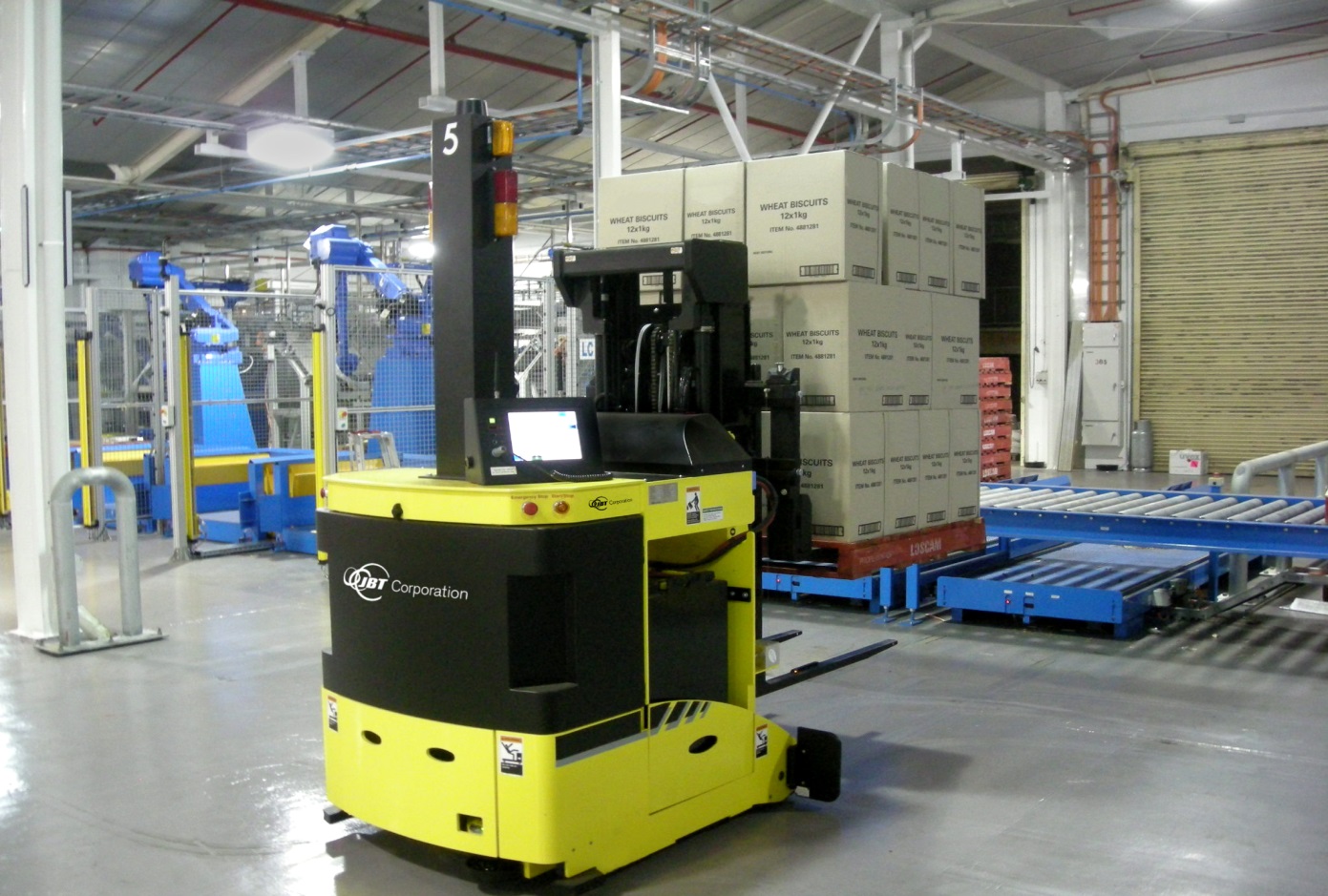 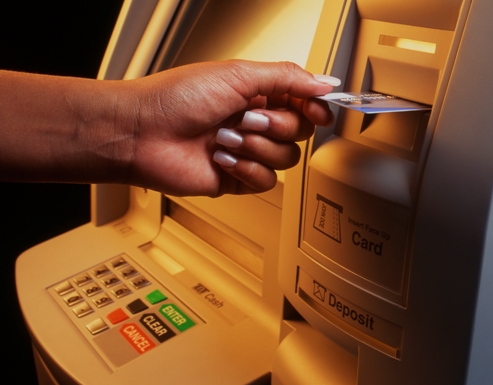 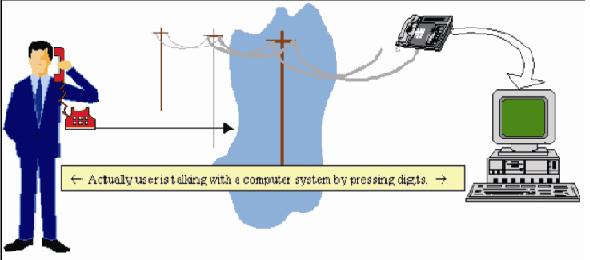 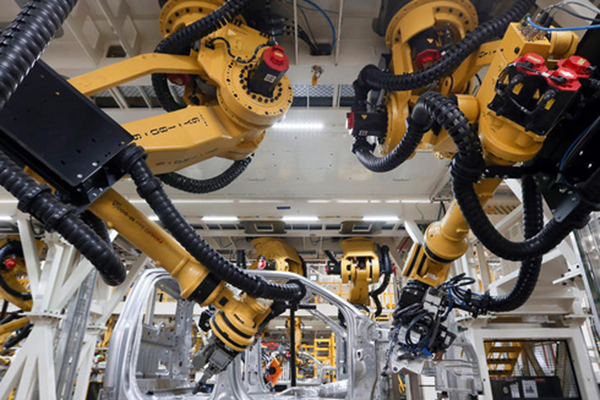 শিল্পকারখানায় স্বয়ংক্রিয় যন্ত্রের মাধ্যমে কার্য সম্পন্ন করছে
এটিএম মেশিন ব্যবহার করা
স্বয়ংক্রিয়ভাবে মালামাল গুদামে সজ্জিতকরণ
স্বয়ংক্রিয় উপস্থিতি যন্ত্র ব্যবহার করছে
ইন্টারেক্টিভ ভয়েস প্রযুক্তি ব্যবহার
ডিজিটাল টেলিফোন এক্সচেন্জে প্রযুক্তি ব্যবহারকারী
[Speaker Notes: টেক্সট বই-এর পাঠের সাথে মিলিয়ে ক্রমান্বয়ে বিষয়বস্তুগুলো সাজানো হয়েছে।]
একক কাজ
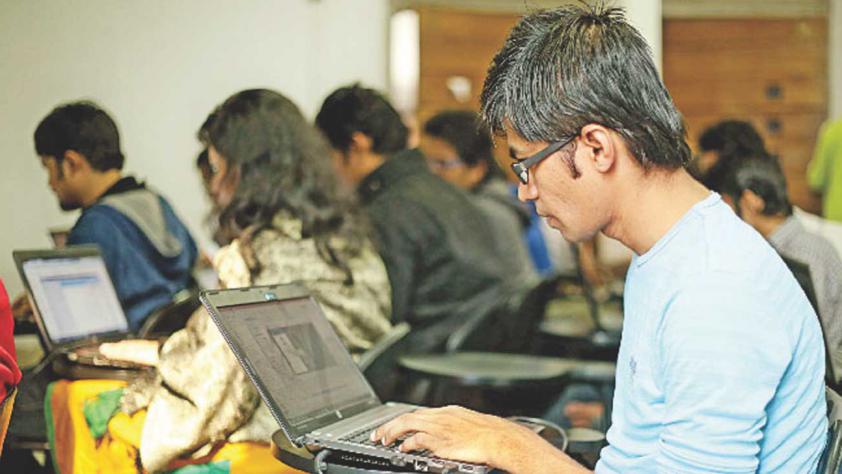 সম্ভাব্য সমাধান
১। আইসিটি ব্যবহারে দক্ষ হওয়া যায়।
২। আইসিটি যন্ত্রের কাজ সম্পর্কে যথাযথ জ্ঞান থাকা।
তুমি কীভাবে একজন দক্ষ কর্মী হতে পার- এর দু’টি শর্ত লিখ।
আইসিটির কারণে যেখানে কর্মের ধরন প্রতিনিয়ত বদলে যাচ্ছে
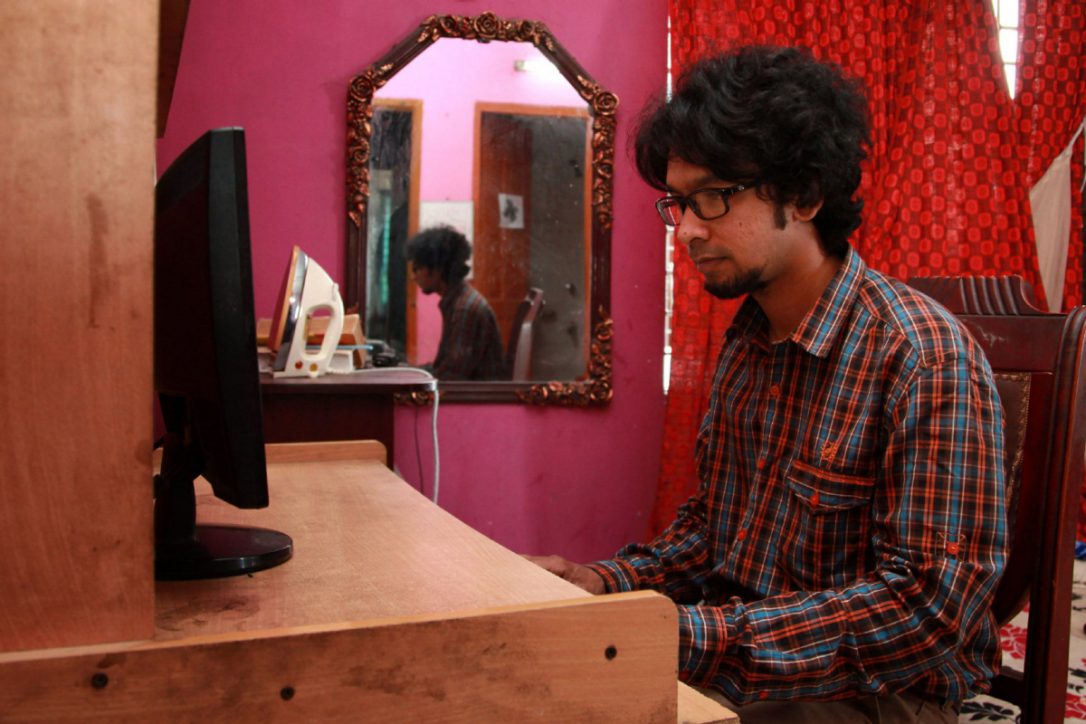 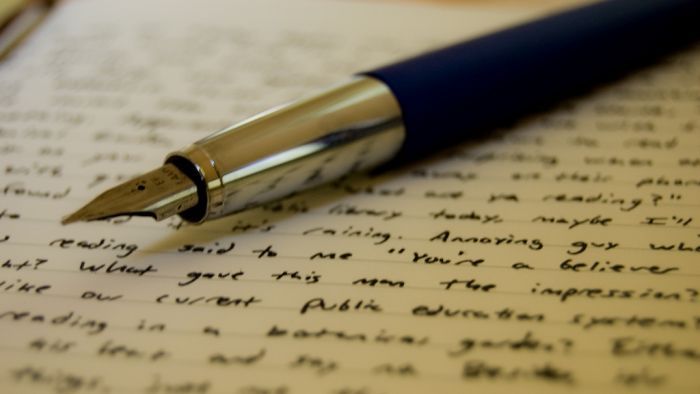 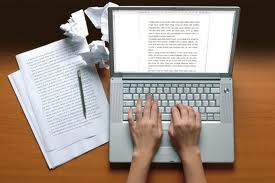 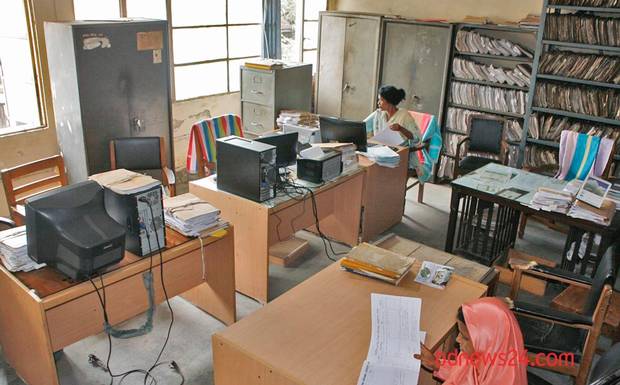 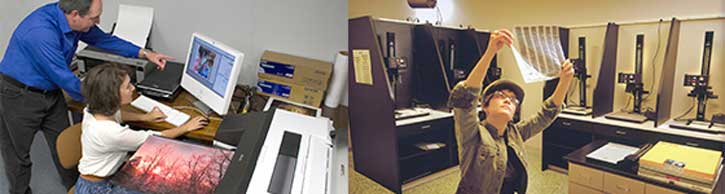 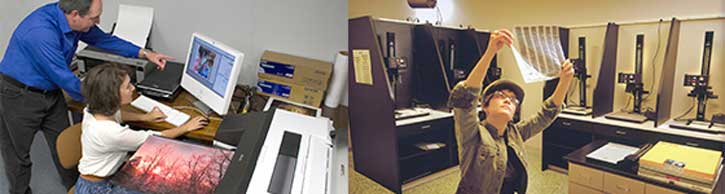 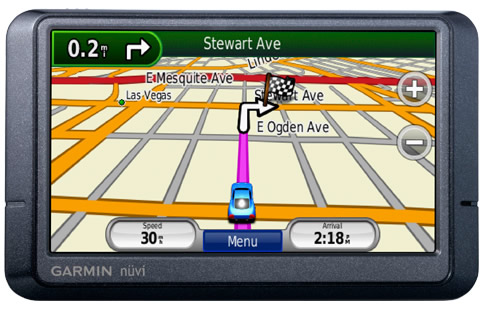 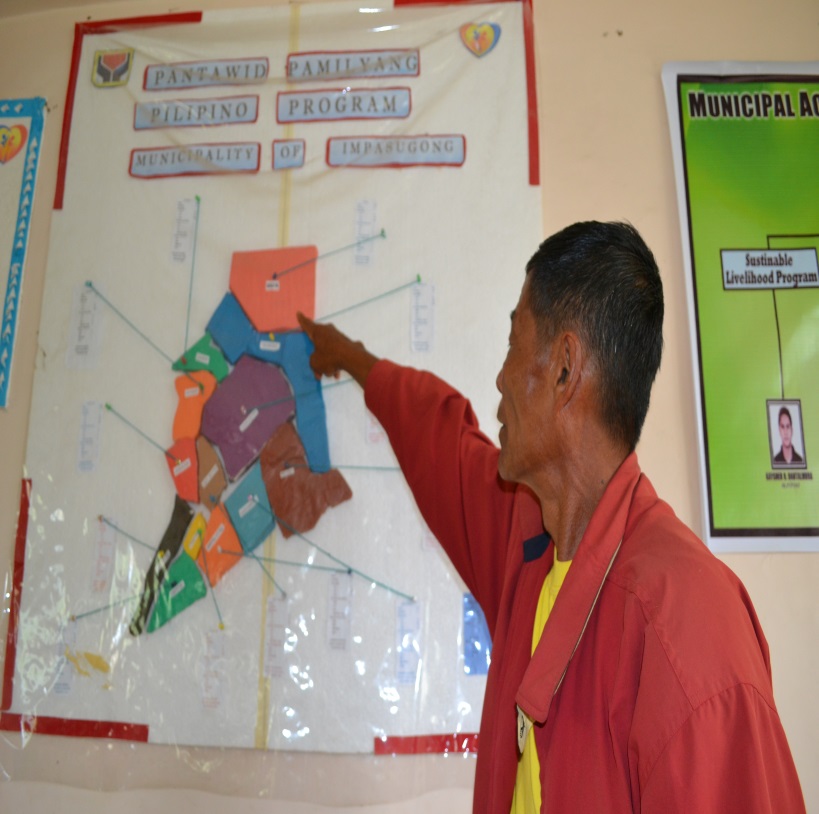 বিশেষ ল্যাবে ছবি প্রিন্ট করে দেখার চেয়ে  ডিজিটাল ক্যামেরায় ছবি তুলে দ্রুত দেখা যায়
হাতে কলমে লিখার স্থলে কম্পিউটারের মাধ্যমে লিখা
জোড়ায় কাজ
সম্ভাব্য উত্তর
আইসিটি যন্ত্রের সফল ব্যবহারের কারনে কর্মের ধরন
    প্রতিনিয়ত বদলে যাচ্ছে।

মোবাইল ফোনের বিস্তারের ফলে মোবাইল কোম্পনিতে 
    কাজের সুযোগ, বিক্রয়, বিপনন রক্ষনাবেক্ষণ ও বিভিন্ন
     সেবা খাতে সৃজন হচ্ছে।
কর্মের ধরন প্রতিনিয়ত বদলে যাওয়ার কারণ কী?

মোবাইল ফোনের বিস্তারে কী কী কর্মের সৃজন হচ্ছে?
ঘরে বসে আয়ের সুযোগ
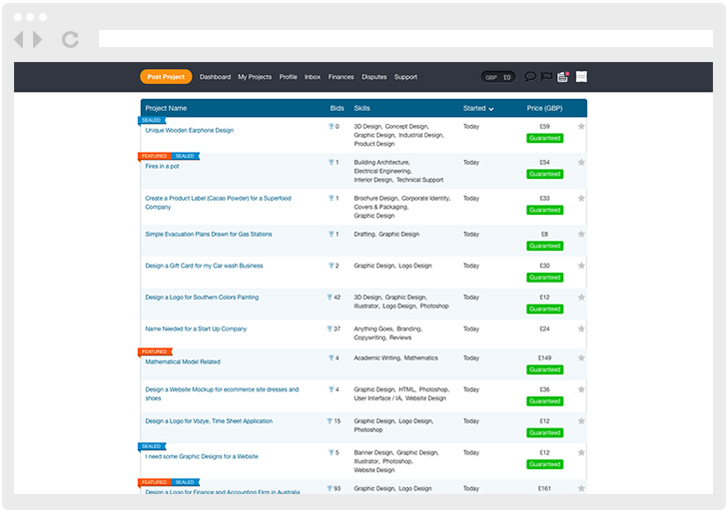 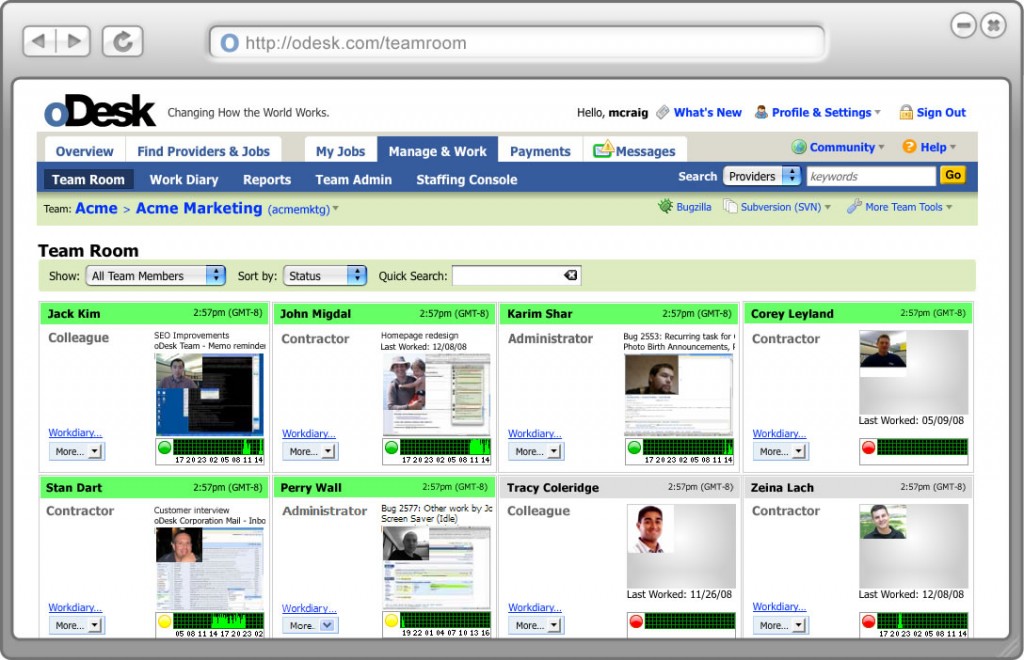 কাজসমূহ হলো: ওয়েবসাইট উন্নয়ন, রক্ষণাবেক্ষণ, মাসিক বেতন ভাতার বিল প্রস্তুতকরণ, ওয়েবসাইটে তথ্যযোগ করা, সফট্‌ওয়্যার তৈরি করা।
দলগত কাজ
সম্ভাব্য উত্তর
অনলাইনে ওডেস্ক ও ফ্রিলেন্সারের মাধ্যমে ওয়েবসাইট উন্নয়ন, রক্ষণাবেক্ষণ, মাসিক বেতন ভাতার বিল প্রস্তুতকরণ, ওয়েবসাইটে তথ্য যোগ করা, সফটওয়্যার তৈরী করে ঘরে বসে আয় করতে পারি।
আইসিটির কোন কোন দক্ষতা ঘরে বসে আয়ের সুযোগ করে দিতে পারে?
মূল্যায়ন
মোবাইল ফোনের বিস্তারে কী কী কর্মের সৃজন হচ্ছে?
আউটসোর্সিং-এ কোন কাজটি করা যায়?
ক) সফটওয়্যার ডেভেলপমেন্ট
খ) অপারেটিং সিস্টেম চালানো
গ) সিডি বিক্রি করা
ঘ) কম্পিউটার মেরামত করা
কোন প্রশ্ন?
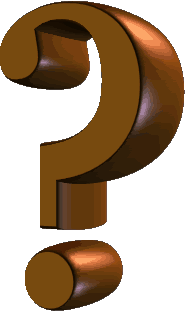 বাড়ির কাজ
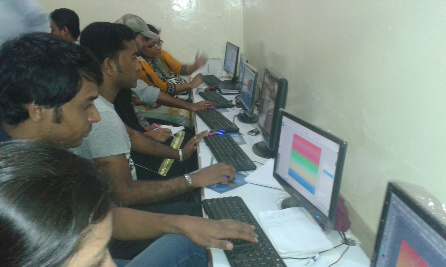 তুমি কীভাবে একজন দক্ষ কর্মী হতে পার- বর্ণনা কর।